ИГРОВЫЕ РИТМИЧЕСКИЕ 
УПРАЖНЕНИЯ
ДЛЯ СТАРШИХ
 ДОШКОЛЬНИКОВ
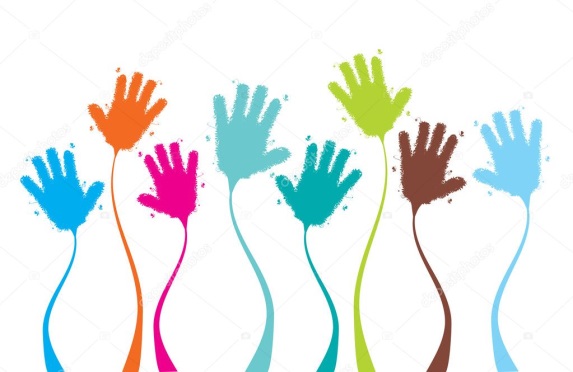 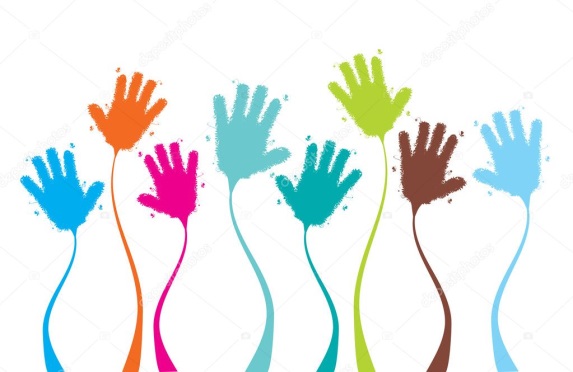 Игровые упражнения по формированию чувства ритма носят не только обучающий характер,
 но и обладают определенным
 терапевтическим эффектом  
(они направлены на снятие эмоционального напряжения и формирование волевых усилий у дошкольника).
«Дружные ребята» Слова: «Я и мои друзья» дети произносят все вместе,
 сопровождая их движениями и хлопками. 
На слово «Я» дети прижимают руки к груди и произнося его протяжно.
 На слова «мои» и «друзья» выполняют два хлопка по коленям, 
более коротко. Получается ритмический рисунок, состоящий из длинного звука — «Я» и двух коротких «мои друзья». 
Когда ритм освоен, дети хлопают «мои друзья» по коленям сидящих с двух сторон соседей. Если ритм в исполнении детей звучит уверенно, то можно украсить действия, играя мелодию польки или плясовой на фортепиано, металлофоне или добавить любой ударный инструмент.
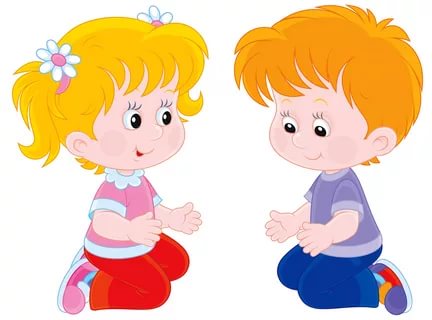 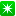 «Хлопай — топай» Выбирается музыкальное произведение с четкой ритмической пульсацией 
(в размере четыре четверти). 
Дети хлопают сначала на сильную, первую долю, 
затем на первую и третью.
 Постепенно задание усложняется. 
Дети хлопают на первую, вторую доли, на третью, четвертую молчат.
 Потом на первую и четвертую хлопают, а на вторую и третью — отдыхают.
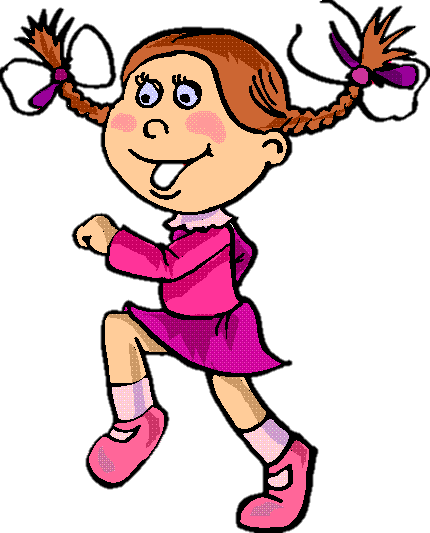 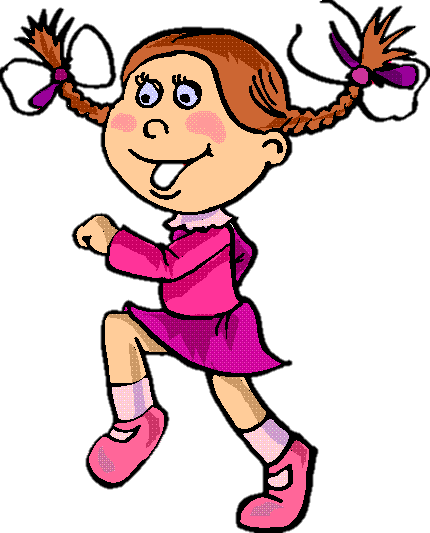 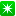 «Калинка-малинка» Дети сидят «по-турецки» лицом к центру круга. 
Перед каждым из них кубик.
 Хором, в умеренном темпе пропевается текст знакомой песни:
 «Калинка, малинка, малинка моя». 
Одновременно каждый из играющих перемещает лежащий перед ним кубик
 соседу справа и получает от соседа слева новый кубик
Кубики в такт музыке «путешествуют по кругу» до тех пор,
 пока не вернутся к своим «хозяевам». 
Передвижение кубика происходит обязательно на сильную долю,
 то есть на ударный слог текста.
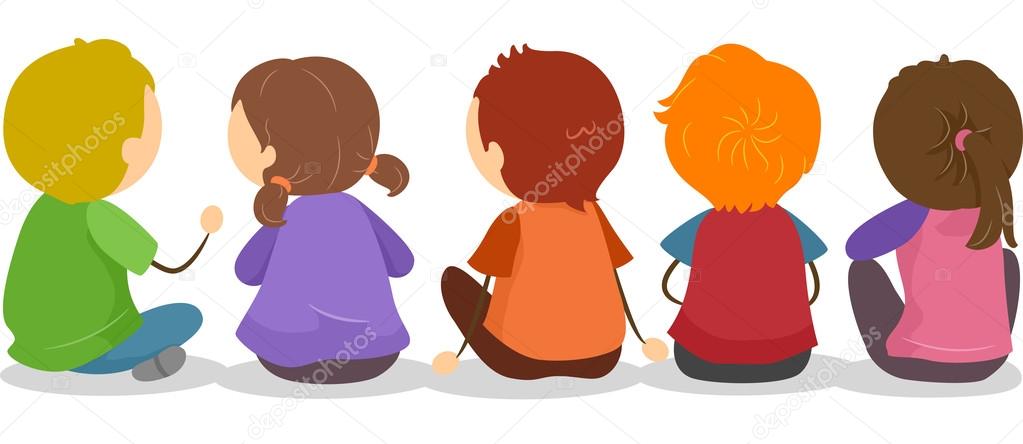 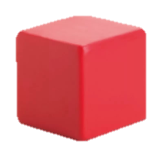 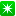 «Потанцуем!» Дети стоят по кругу парами, держась за руки. 
Под музыку русской народной песни «Во саду ли, в огороде» идут, 
гуляют по кругу (8 тактов). 
Потом кружатся парами (8 тактов). Затем идут налево по кругу и опять кружатся. 
Потом идут (четыре такта) к центру. 
Все, стоящие в паре справа, вертятся звездочкой, 
держась правой рукой (четыре такта). 
Возвращаясь на свои места, опять кружатся со своей парой. 
Теперь идут в центр стоящие с левой стороны в паре 
и также кружатся звездочкой и т. д.
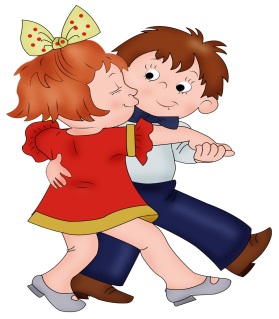 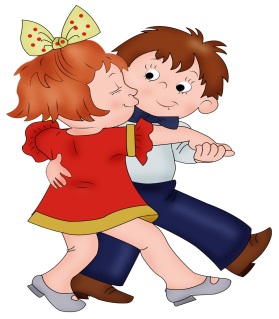 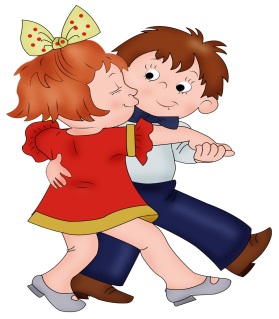 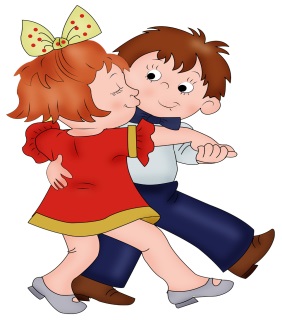 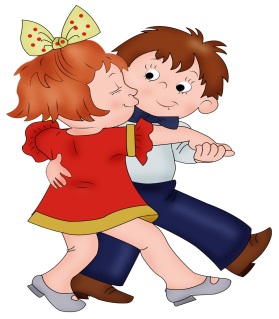 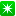 «Не ошибись» Дети стоят по кругу, лицом к центру. Под веселую подвижную музыку 
по очереди выполняют движения: 
хлопок в ладоши, хлопок по коленям, притоп, пружинку. 
Каждый ребенок выполняет только одно движение. 
Главное, не опоздать, дождаться своей очереди и не перепутать движения. 
Если дети поняли игру, можно ускорить темп. 
Игра развивает не только чувство ритма, 
но и внимание, сосредоточенность, воспитывает выдержку.
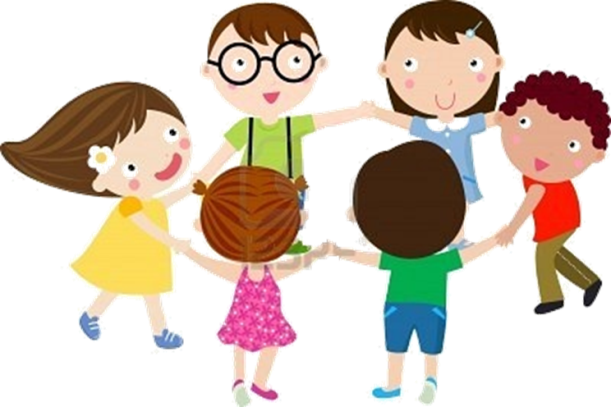 «Паровозик» «Паровозик» — это усложненный вариант предыдущей игры. Дети садятся на стульчики по кругу как можно ближе друг к другу. Левая рука лежит на левом колене ладошкой вверх, это «станция». На ладошке лежит кубик-«вагончик». «Вагончики» начинают движения под текст: «Паровоз, паровоз, он вагоны повез». Текст произносится в таком ритме: два коротких звука, один длинный. В ритме текста дети 2 раза ударяют кубиком по левой ладошке, держа его сверху правой рукой, произнося: «Па-ро...», и на длинный слог — «воз» — перекладывают кубик на ладошку соседа справа, получая в это время кубик от соседа слева, и так на весь текст несколько раз. Кубики передвигаются в одном направлении, «паровозик» поехал. Чтобы не произошло «крушение», необходимо сначала прохлопать ритм не один раз всем вместе, по ладошкам, без кубиков. Когда он усвоен, можно «отправлять поезд». Взрослый  (он сидит и общем кругу, а перед ним корзина с кубиками) берет но одному кубику из корзины и пускает их по кругу один за другим, пока у каждого ребенка в руках не окажется по кубику. Когда достигнута слаженность, движение паровозика можно ускорять и замедлять — менять темп, таким образом усложняя задания.
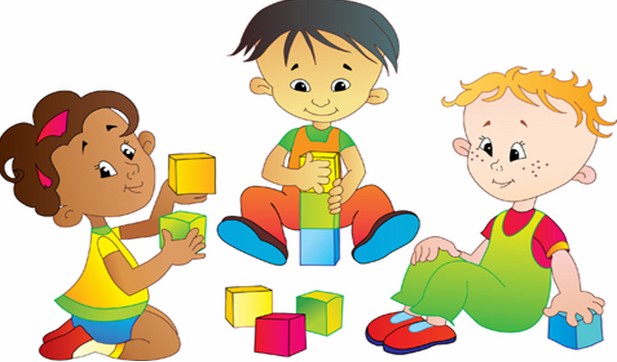